BEFORE WE START
Talk to your neighbors:

What’s your favorite data structure to use?
Linked Nodes
Instructor:
James Wilcox
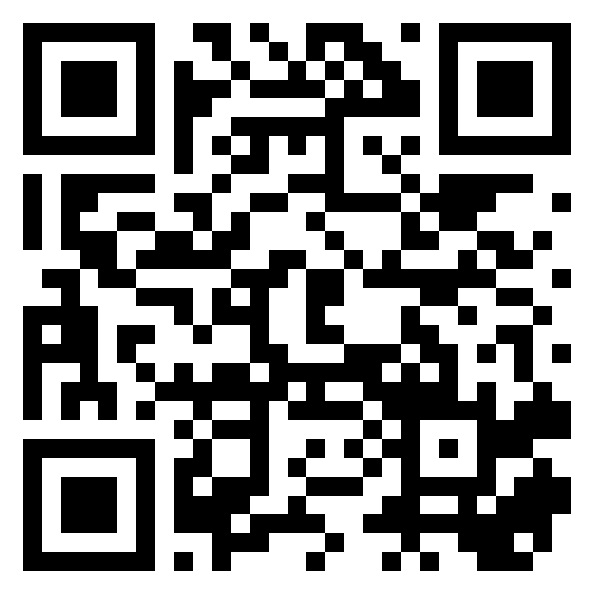 Reference Semantics
In Java, variables are treated two different ways:







We often draw “reference diagrams” to keep track of everything
10
x
y
Reference Semantics
In Java, variables are treated two different ways:







We often draw “reference diagrams” to keep track of everything
10
10
x
y
Reference Semantics
In Java, variables are treated two different ways:







We often draw “reference diagrams” to keep track of everything
10
11
x
y
Reference Semantics
In Java, variables are treated two different ways:







We often draw “reference diagrams” to keep track of everything
x
y
Reference Semantics
In Java, variables are treated two different ways:







We often draw “reference diagrams” to keep track of everything
x
y
Reference Semantics
In Java, variables are treated two different ways:







We often draw “reference diagrams” to keep track of everything
x
y
More trains!
Contiguous vs. Non-contiguous
Computer memory = one really, really big array.
Memory
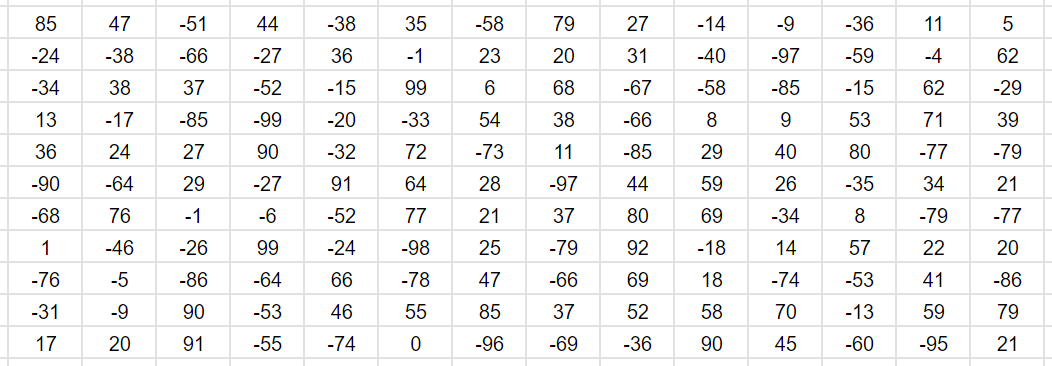 Contiguous vs. Non-contiguous
Computer memory = one really, really big array.
int[] arr = new int[10];
Memory
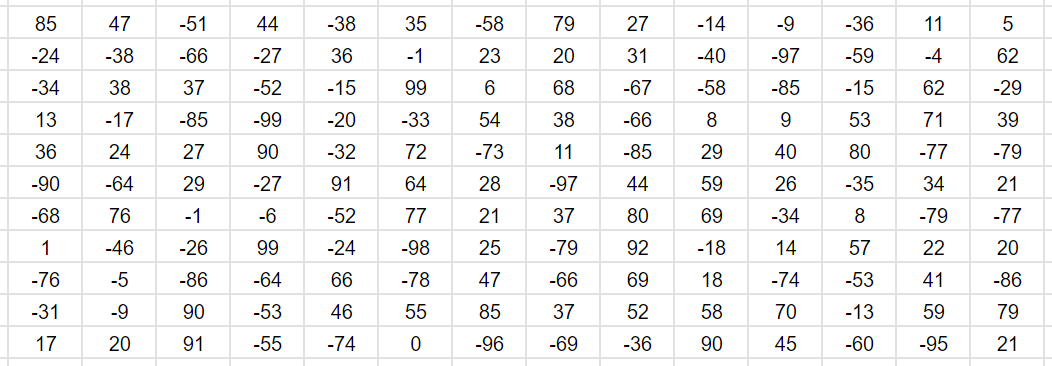 arr
Contiguous vs. Non-contiguous
Computer memory = one really, really big array.
int[] arr = new int[10];
Memory
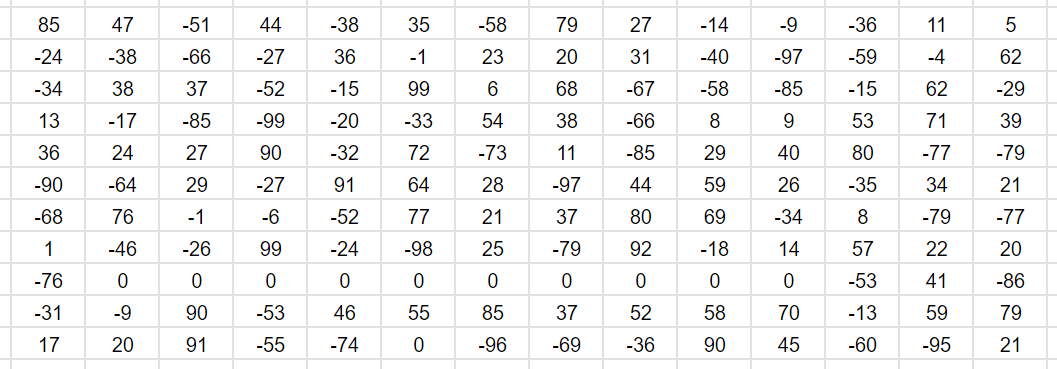 arr
We call this “contiguous” memory
Contiguous vs. Non-contiguous
Computer memory = one really, really big array.
EngineCar engine = new EngineCar(“Empire Builder”, 10,
		            new SleeperCar(10));
Memory
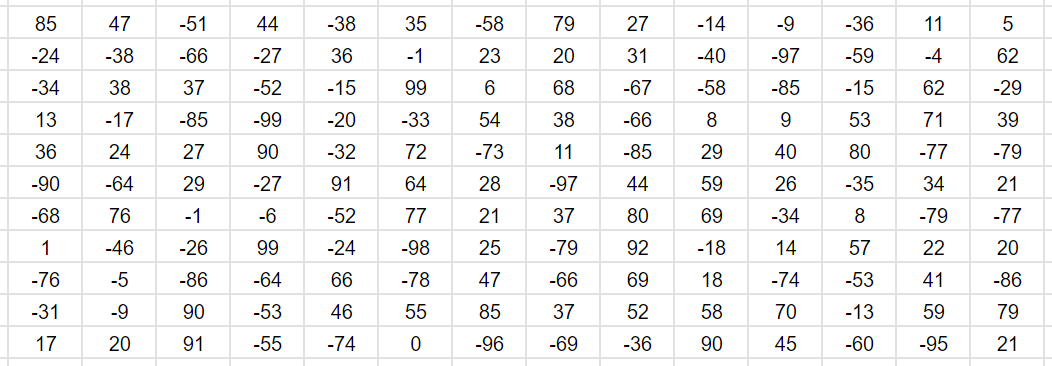 engine
Contiguous vs. Non-contiguous
Computer memory = one really, really big array.
EngineCar engine = new EngineCar(“Empire Builder”, 10,
		            new SleeperCar(10));
Memory
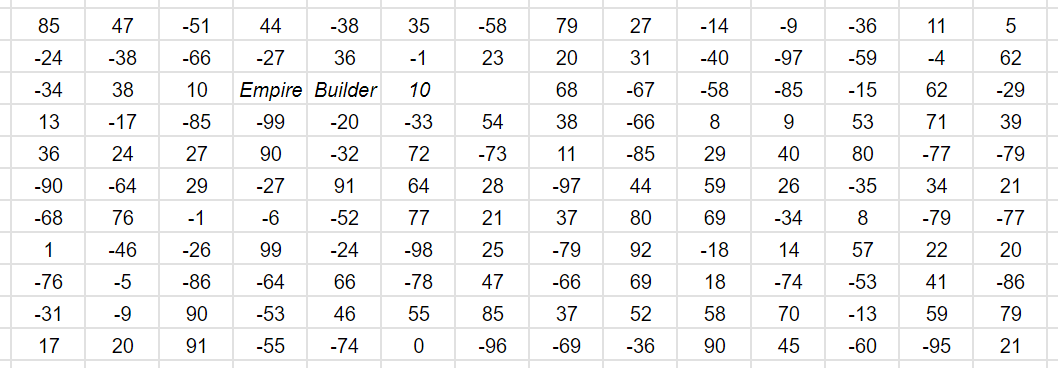 engine
Contiguous vs. Non-contiguous
Computer memory = one really, really big array.
EngineCar engine = new EngineCar(“Empire Builder”, 10,
		            new SleeperCar(10));
Memory
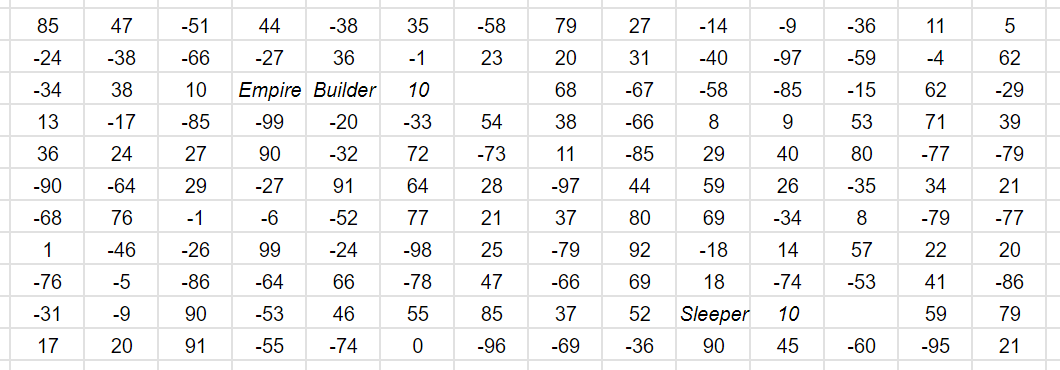 engine
Contiguous vs. Non-contiguous
Computer memory = one really, really big array.
EngineCar engine = new EngineCar(“Empire Builder”, 10,
		            new SleeperCar(10));
Memory
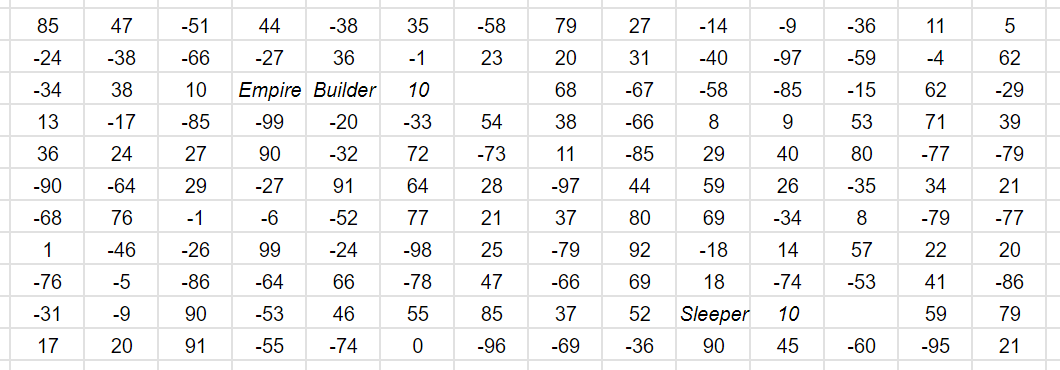 engine
We call this “non-contiguous” memory
Contiguous vs. Non-contiguous
Computer memory = one really, really big array.

Contiguous memory = impossible to resize directly
Surrounding stuff in memory (we can’t just overwrite)
Best we can manage is get more space and copy
Non-contiguous memory = easy to resize
Just get some more memory and link it to the rest

Is it possible to create a non-contiguous List implementation?
Could make the resizing / shifting problems easier…
Linked Nodes
Linked Nodes
We want to chain together ints “non-contiguously”
A bunch of train cars where each is responsible for a single integer

Accomplish this with nodes we link together
Each node stores an int (data) and an reference to the next node (next)
data
next
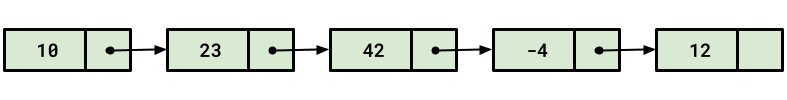 node
ListNode
Java class representing a “node”
Two fields to store discussed state:
Fields are public?! We’ll come back to this

Why can ListNode be a field in the ListNode class?
public class ListNode {
    public int data;
    public ListNode next;
}
Iterating over ListNodes
General pattern iteration code will follow:
ListNode curr = front;
while (curr != null) {
    // Do something
    
    curr = curr.next;
}